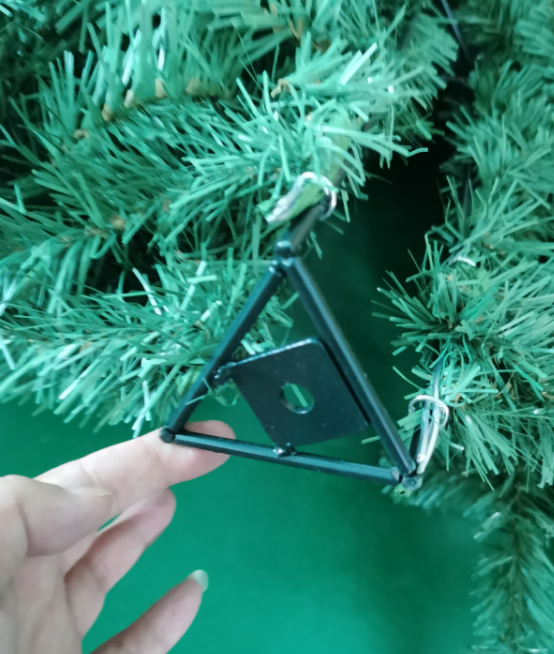 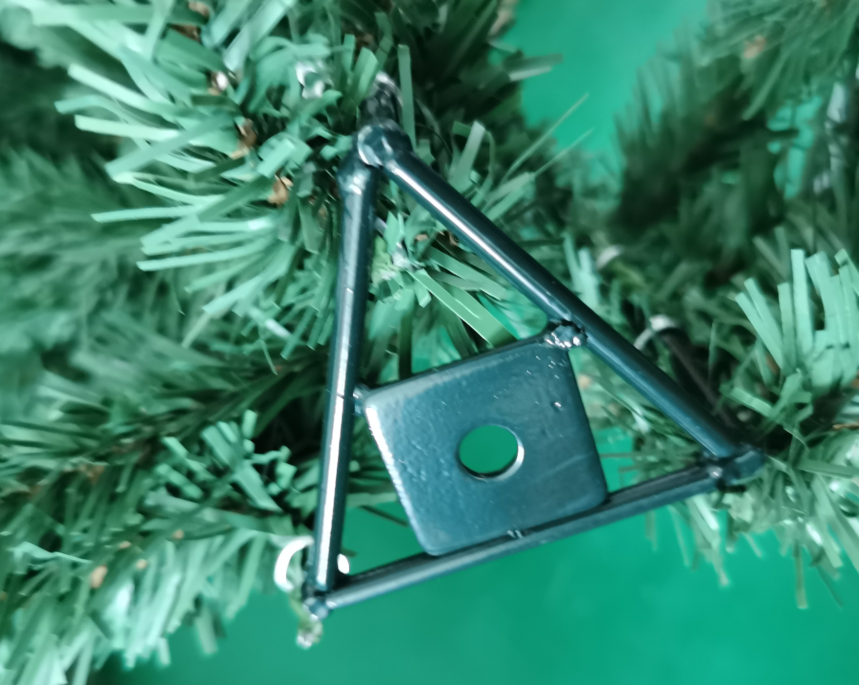 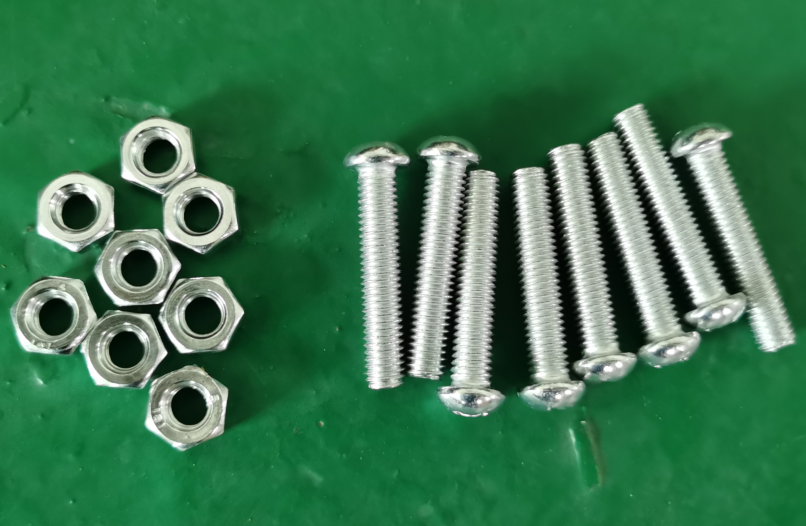 Use screw to connect the above two Pieces